Урок русского языка
УМК « Школа России»
Учебник « Русский язык - 4»
Автор учебника: Л.М. Зеленина, 
Т.Е. Хохлова
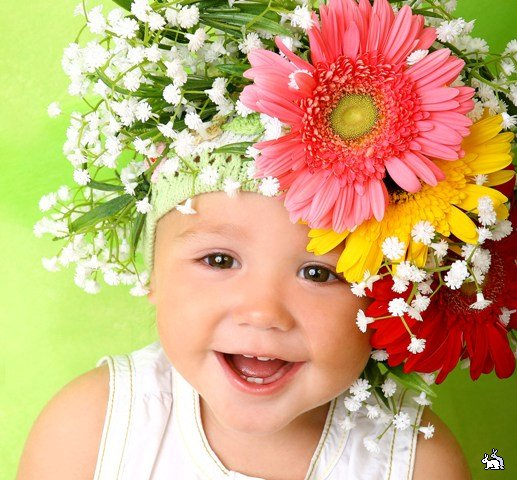 Гай Петроний Арбитр
Чему бы ты ни учился, ты учишься для себя.
НАДО
Джон Локк
Образование создает разницу между людьми
ХОЧУ
НАДО
ХОЧУ
МОГУ
Надо…хочу…могу…
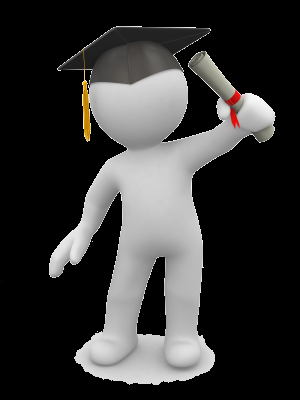 Склонения имён существительных
1 склонение
3 склонение
2 склонение
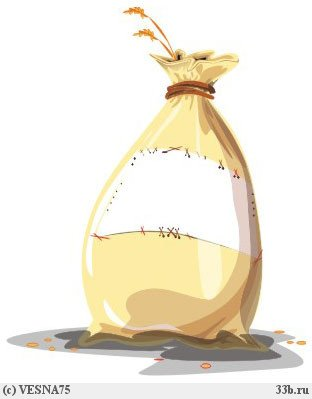 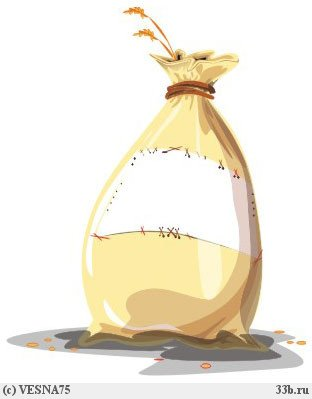 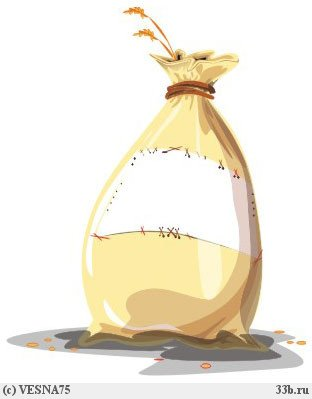 Ж.р.и М. р.
       -  А
       -  Я
М.р.и Ср.р.
           -   О
           -   Е
Ж. р.
- Ь
Если существительное стоит в форме косвенного падежа…
1.
Поставить существительное в начальную форму: 
именительный падеж, единственное число
2. Определить род
3. Выделить окончание
4. Определить склонение
Тема урока
Правописание безударных окончаний имён существительных
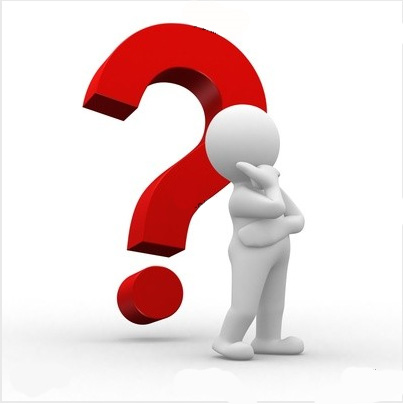 Слова - помощники
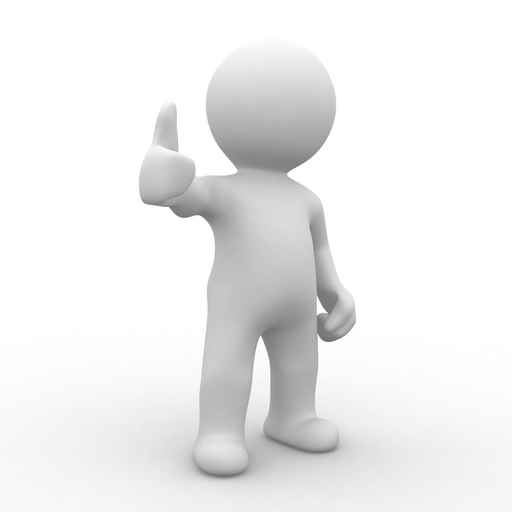 плечо
грудь
рука
Склонение имён существительных
Как действуем?
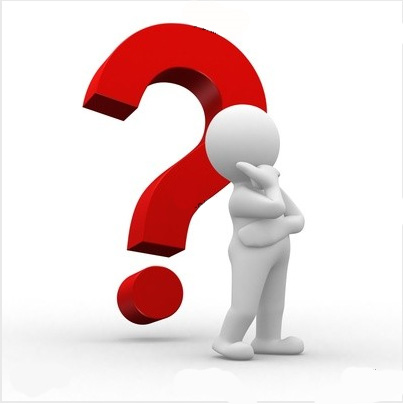 Рефлексия.
Мне было трудно…
Мне ещё нужно…
(не нужно…)
Мне было
  интересно…
Я смогу научить…
Я научился…
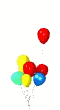